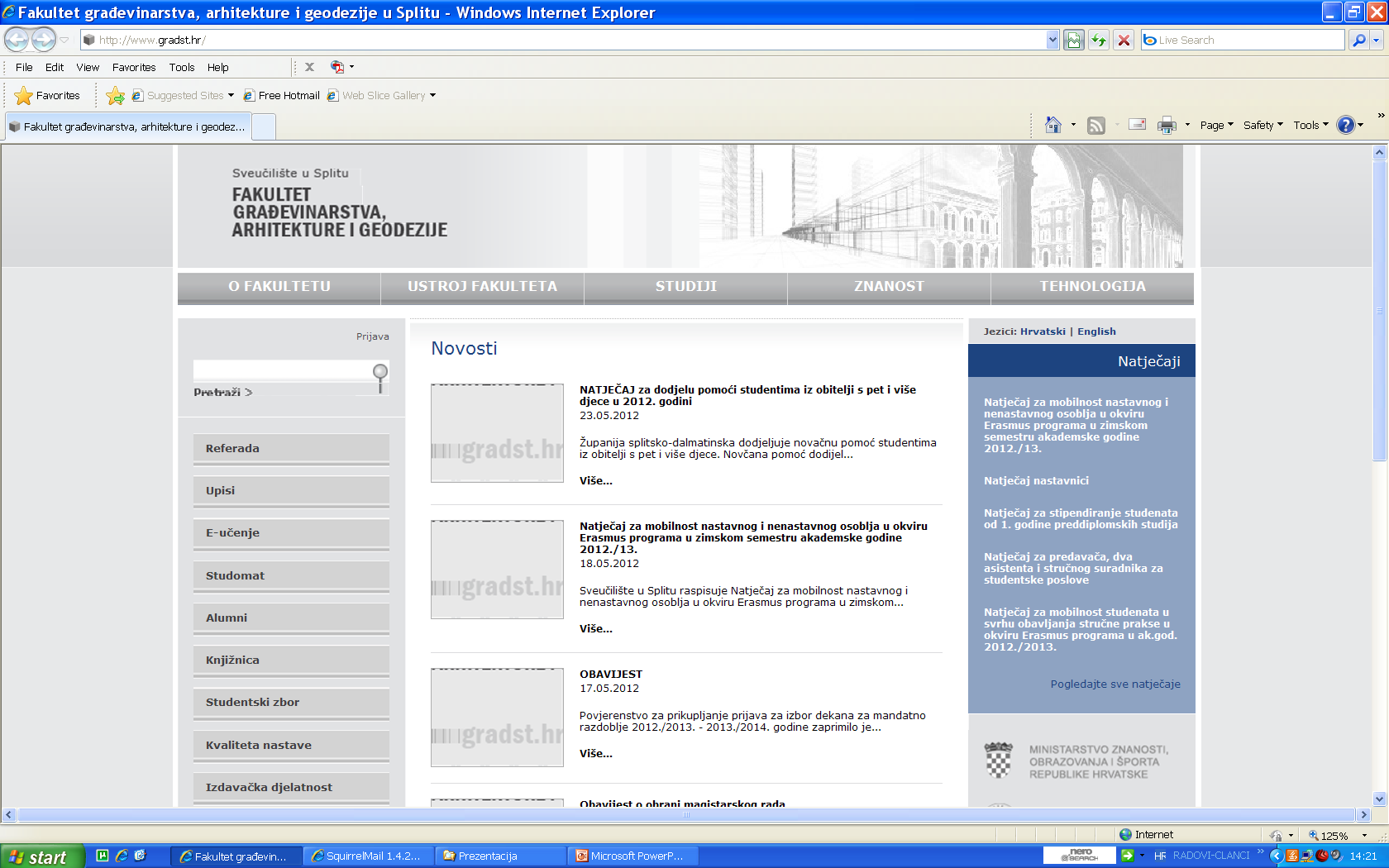 4. PROCJENA RIZIKA INVESTICIJSKIH PROJEKATAPlaniranje graditeljskih investicija
FGAG Split 2014                                                       Planiranje graditeljskih investicija
1
Sadržaj izlaganja
RIZIK, POVRAT I KAPITALNO PRORAČUNAVANJE
PROCJENA RIZIČNIJIH PROJEKATA
POLITIKA RESPEKTIRANJA RIZIKA KOD INVESTICIJSKIH PROJEKATA
POSLJEDICE ZAKLJUČAKA NA ODLUKE IZ SFERE KAPITALNIH ULAGANJA
FGAG Split 2014                                                       Planiranje graditeljskih investicija
2
1. RIZIK, POVRAT I KAPITALNO PRORAČUNAVANJE
Kapitalna ulaganja - proces dugoročnog angažmana financijskih sredstava u
svrhu zamjene ili proširenja realne imovine poduzeća.
                               
zahtjevaju prethodno planiranje koje obuhvaća niz analiza i                                                           procjena alternativnih projekata
Postupak budžetiranja kapitala:
Pronalaženje investicijskih oportuniteta,
Prikupljanje podataka,
Određivanje novčanih tijekova,
Određivanje budžeta kapitala,
Vrednovanje i donošenje odluka,
Analiza izvođenja i prilagođavanja.


Odluke koje su rezultat tog postupka imaju za posljedicu dugoročnu imobilizaciju
novca u imovinske oblike niske likvidnosti, odnosno visokog rizika unovčivosti.
FGAG Split 2014                                                       Planiranje graditeljskih investicija
3
METODE PROCJENE OPORTUNITETA:

      - Metoda otplatnog razdoblja povrata  


	- Metoda računovodstvene stope povrata


	- Meoda interne stope rentabilnosti


	- Metoda neto sadašnje vrijednosti


	- Metoda indeksne profitabilnosti
4
FGAG Split 2014                                                       Planiranje graditeljskih investicija
METODE PROCJENE OPORTUNITETA:


Neto sadašnja vrijednost projekta (NPV) je sadašnja vrijednost novčanih tokova koje projekt 
generira tijekom investicijskog horizonta umanjena za sadašnju vrijednost investicijskih 
ulaganja.
FGAG Split 2014                                                       Planiranje graditeljskih investicija
5
GOTOVINSKI TIJEKOVI:
Temelj procjene investicijskih prijedloga su gotovinski tijekovi, a ne dobitak jer se
tijekom vijeka projekta svi gotovinski tijekovi izjednačavaju s ukupnim dobitkom.

Novčani tijekovi se ostvaruju na kraju razdoblja (godine), te se u analizu
gotovinskih tijekova  uključuju samo marginalni (dodatni) gotovinski tijekovi.
VRSTE GOTOVINSKIH TIJEKOVA:
-     Inicijalni gotovinski tijekovi
Gotovinski tijekovi iz poslovanja
Konačni gotovinski  tijekovi
Relevantni gotovinski tijekovi
FGAG Split 2014                                                       Planiranje graditeljskih investicija
6
[Speaker Notes: VRSTE GOTOVINSKIH TIJEKOVA:
-     Inicijalni gotovinski tijekovi (inicijalni izdatak, prodajna cijena postojeće imovine i 
      porezni efekti te prodaje, porezna olakšica, promjene neto radnog kapitala);
Gotovinski tijekovi iz poslovanja (gotovinski prihodi, gotovinski rashodi, negotovinski rashodi);
Konačni gotovinski tijekovi (gotovinski tijekovi od prodaje i porezni efekti prodaje, gotovinski primici na ime povrata neto obrtnog kapitala,gotovinski izdaci vezani sa zatvaranjem projekta);
-  	Relevantni gotovinski tijekovi (gotovinski tijekovi nakon oporezivanja korigirani za  
      amortizaciju, gotovinski tijekovi korigirani za rezidualnu vrijednost, oportunitetni 
      gotovinski tijekovi, prateći efekti).
Kod razmatranja metoda za ocjenu investicijskih projekata pretpostavili smo IZVJESNE GT, odnosno NERIZIČNE PROJEKTE. Primjenom NPV metode, GT nerizičnih projekata mogu se diskontirati nerizičnom kamatnom stopom. Međutim, kod RIZIČNIH GT, potrebno je utvrditi odgovarajuću diskontnu stopu (traženu stopu povrata).]
Primjenom NVP metode, GT nerizičnih projekata mogu se diskontirati nerizičnom
kamatnom stopom, dok je kod RIZIČNIH GT  potrebno utvrditi odgovarajuću
diskontnu stopu (traženu stopu povrata).
Kada se poduzeće financira vlastitim kapitalom, diskontna stopa je
jednaka trošku trajnog kapitala, a kad se financira pretežito
zaduživanjem jednaka je ukupnom trošku kapitala  (WACC)
FGAG Split 2014                                                       Planiranje graditeljskih investicija
7
Pod pretpostavkom da se struktura kapitala sastoji od više komponenti
izračunava se trošak iz svih njih. Stoga ponderirani prosječni trošak kapitala
(WACC) predstavlja zbroj ponderiranih  troškova pojedinačnih komponenti koje
su sadržane u ukupnom kapitalu.
WACC = wiki
WACC = wdkd (1-t) +wpkp +wsks
∑ wi = 1
wd = ponder duga
	wp= ponder prioritetnih dionica
	ws = ponder dioničke glavnice
	kd = trošak duga
	kd (1-t) = trošak duga nakon oporezivanja- stvarni trošak duga
	kp = trošak prioritetnih dionica
	ks = trošak trajnog kapitala
	t = porezna stopa
FGAG Split 2014                                                       Planiranje graditeljskih investicija
8
[Speaker Notes: Pod pretpostavkom da se struktura kapitala sastoji od više komponenti (dionička glavnica, prioritetne dionice, dug), izračunava se trošak iz svih komponenti ukupnog kapitala. Stoga ponderirani prosječni trošak kapitala (WACC) predstavlja zbroj ponderiranih troškova pojedinačnih komponenti koje su sadržane u ukupnom kapitalu. Izračunava se po obrascu:
 
   WACC = wiki 
   WACC = wdkd (1-t) +wpkp +wsks
 
Za računanje pondera preporuča se uzeti pojedine komponente kapitala u ukupnoj strukturi kapitala na temelju tržišne vrijednosti pojedinih komponenti.
Dok je visina troška duga relativno jednostavna jer je trošak definiran visinom kamate zajmodavca, trošak trajnog kapitala ili glavnice ks (a to je tražena stopa povrata dioničara) može se utvrditi na 3 načina:
       1. na temelju Gordonovog modela 
       2. vrednovanjem kapitalne imovine 
       3. upotrebom pristupa povrata na obveznice
Pod pretpostavkom da djeluje hipoteza efikasnog tržišta, za graničnog investitora vrijedi relacija:
	OČEKIVANA STOPA POVRATA = TRAŽENA STOPA POVRATA]
Komponente kapitala
Iznos komponente
Ponder komponente
Trošak komponente
Ponderirani trošak komponente
Obične dionice
1400
46,67%
11
5,13%
Prioritetne dionice
700
23,33%
10
2,33%
Dug
900
30,00%
7
2,10%
3000
100,00%
WACC=
9,56%
WACC primjer
FGAG Split 2014                                                       Planiranje graditeljskih investicija
9
1. 1. Gordonov model
Trošak trajnog kapitala ili glavnice ks   može se utvrditi na 3 načina:

      - prvi je na temelju Gordonova modela  tj. na temelju pristupa diskontinuiranih gotovinskih tijekova ili modela  stalnog rasta
Pod pretpostavkom da djeluje hipoteza efikasnog tržišta vrijedi: 
OČEKIVANA STOPA POVRATA = TRAŽENA STOPA POVRATA
FGAG Split 2014                                                       Planiranje graditeljskih investicija
10
1.2. Vrednovanje kapitalne imovine (CAPM)
ks=Rf + (Rm – Rf) * βj
Rf –  stopa povrata bez rizika
     	Rm – stopa povrata na tržišni portfolio
     	ßj – mjera sustavnog rizika za dano poduzeće
ß=1   - sustavni rizik jednak riziku tržišta u cjelini
ß>1   - riziko premija na vrijednosnicu raste više nego 
          proporcionalno s rastom  tržišne riziko premije
ß<1   -manji sustavni rizik od tržišta u cjelini
FGAG Split 2014                                                       Planiranje graditeljskih investicija
11
1.3. Upotreba pristupa povrata na obveznice
ks = kd + RP
kd – stopa povrata na obaveznice poduzeća
     	RP – premija na rizik
Kod primjene ovog pristupa dileme su:
Izbor R
Uključuje li beta ukupni relevantni rizik
Koji tržišni indeks dionica koristiti kod tržišne stope
Upotreba povijesnih podataka u modelu CAPM
Zanemarivanje troškova bankrota
FGAG Split 2014                                                       Planiranje graditeljskih investicija
12
2. PROCJENA RIZIČNIJIH PROJEKATA
Svako ulaganje u određeni projekt izloženo je i određenome stupnju rizika. U postupku procjene menadžment pokušava utvrditi vjerojatnost nastupa gubitka na projektu.

Odluku o prihvaćanju ili neprihvaćanju projekta menadžment će donijeti na osnovi usporedbe procijenjene vjerojatnosti gubitka i unaprijed definirane visine gubitka koju su spremni prihvatiti.


Stupanj izloženosti projekta riziku:

	- prihvatljiv – ako je procijenjena vjerojatnost gubitka manja od vrijednosti 	gubitka koju je menadžment spreman prihvatiti

	- neprihvatljiv – ako je procijenjena vjerojatnost gubitka veća od vrijednosti 	gubitka koju je menadžment spreman prihvatiti


Procjena rizika projekta može se obaviti za jedno razdoblje ili u kontekstu portfelja.
FGAG Split 2014                                                       Planiranje graditeljskih investicija
13
2. PROCJENA RIZIČNIJIH PROJEKATA
2.1 Procjena rizika za jedno razdoblje
Za procjenu rizičnosti projekta za jedno razdoblje mogu se koristiti jednostavne metode poput utvrđivanja "z" obilježja i izračuna intervala pouzdanosti.

Kod "z" obilježja menadžera zanima vjerojatnost gubitka na projektu što se može izraziti relacijama:
P (NPV) ≤ 0, što je isto što i P (PI) ≤ 1
P (IRR) < k












NPV – Net Present Value (neto sadašnja vrijednost)
PI – Profitabiliy Index (indeks profitabilnosti)
IRR – Internal Return Rate (interna stopa prinosa)
PI jednak jedan ili manji pkazuje isto što i NPV jednak nuli ili manji, ali dok je NPV mjera profitabilnosti u apsolutnome iznosu, PI je mjera relativne profitabilnosti i pokazuje koliko se jedinica u terminima sadašnje vrijednosti zarađuje na svaku jedinicu početnog ulaganja.
NPV jednak nuli ili manji od nule označava vjerojatnost da se na investiciju godišnje ostvaruje prinos jednak ili manji od zahtjevanog prinosa, što bi značilo da se ili ostvaruje prinos primjeren riziku ulaganja ili se "uništava" vrijednost za investitore jer zarađuju manje od oportunitetnog troška kapitala (ili možda ne zarađuju ništa). Negativan NPV ne znači nužno da je prinos na investiciju negativan.
IRR manji od zahtijevane stope prinosa znači da se na investiciju ostvaruje godišnji prinos manji od zahtjevanog prinosa, odnosno da je NPV projekta negativan (manji od nule).
FGAG Split 2014                                                       Planiranje graditeljskih investicija
14
2. PROCJENA RIZIČNIJIH PROJEKATA
2.1 Procjena rizika za jedno razdoblje
FGAG Split 2014                                                       Planiranje graditeljskih investicija
15
2. PROCJENA RIZIČNIJIH PROJEKATA
2.2 Procjena rizika u kontekstu portfelja
FGAG Split 2014                                                       Planiranje graditeljskih investicija
16
2. PROCJENA RIZIČNIJIH PROJEKATA
2.2 Procjena rizika u kontekstu portfelja
Na osnovi poznavanje srednje vrijednosti neto sadašnje vrijednosti i standardne devijacije, može se izraditi dijagram rasipanja i definirati granica efikasnosti što omogućuje izbor najpovoljnijeg projekta.

Pravila odabira projekta:
	- ukoliko su projekti međusobno neovisni → prihvatiti sve projekte sa NPV > 0
	- ukoliko su projekti međusobno isključivi → prihvatiti projekt s najvišim NPV-om
FGAG Split 2014                                                       Planiranje graditeljskih investicija
17
2. PROCJENA RIZIČNIJIH PROJEKATA
2.2 Procjena rizika u kontekstu portfelja
Primjer međusobno isključivih projekata

Primjer A – različita veličina projekata
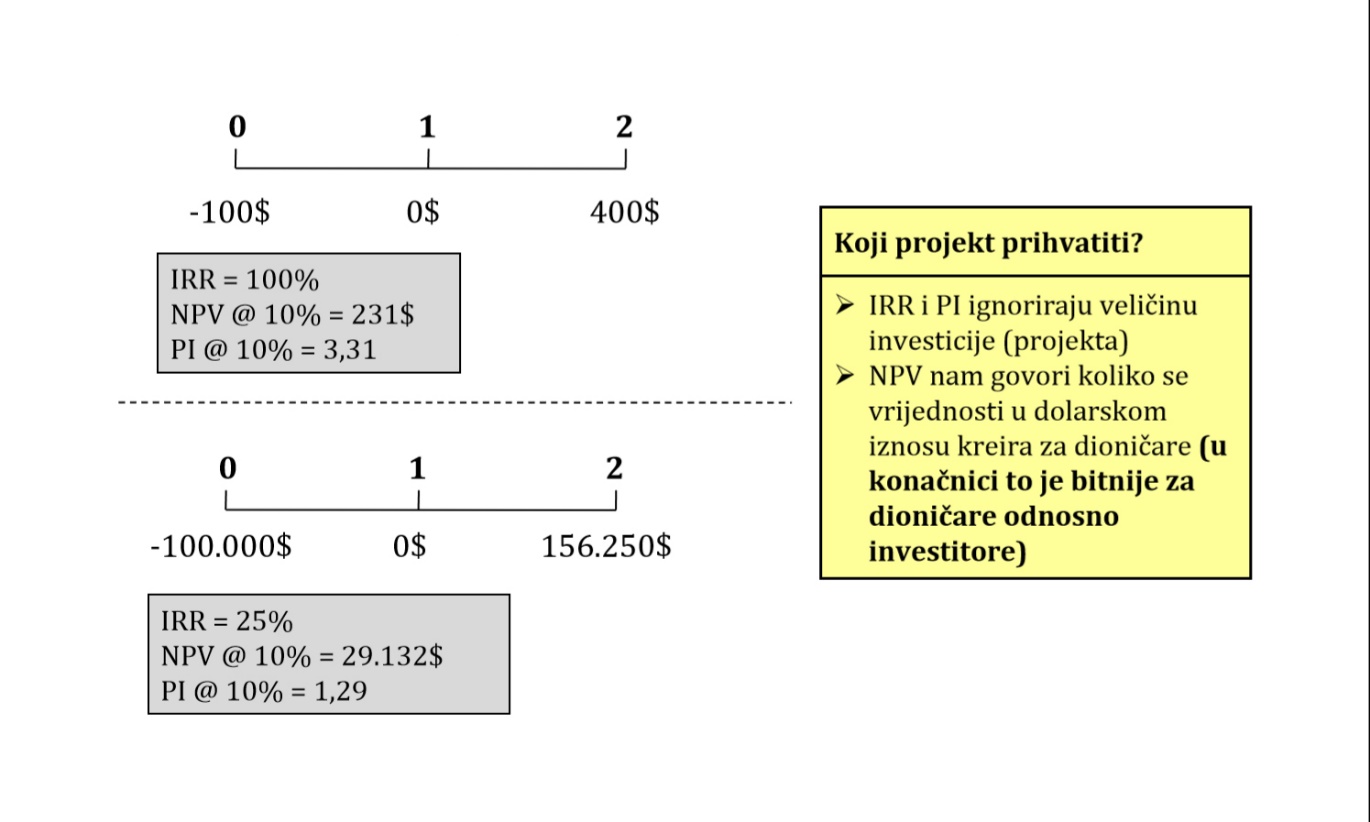 FGAG Split 2014                                                       Planiranje graditeljskih investicija
18
2. PROCJENA RIZIČNIJIH PROJEKATA
2.2 Procjena rizika u kontekstu portfelja
Primjer međusobno isključivih projekata

Primjer B – Različita dinamika novčanih tokova
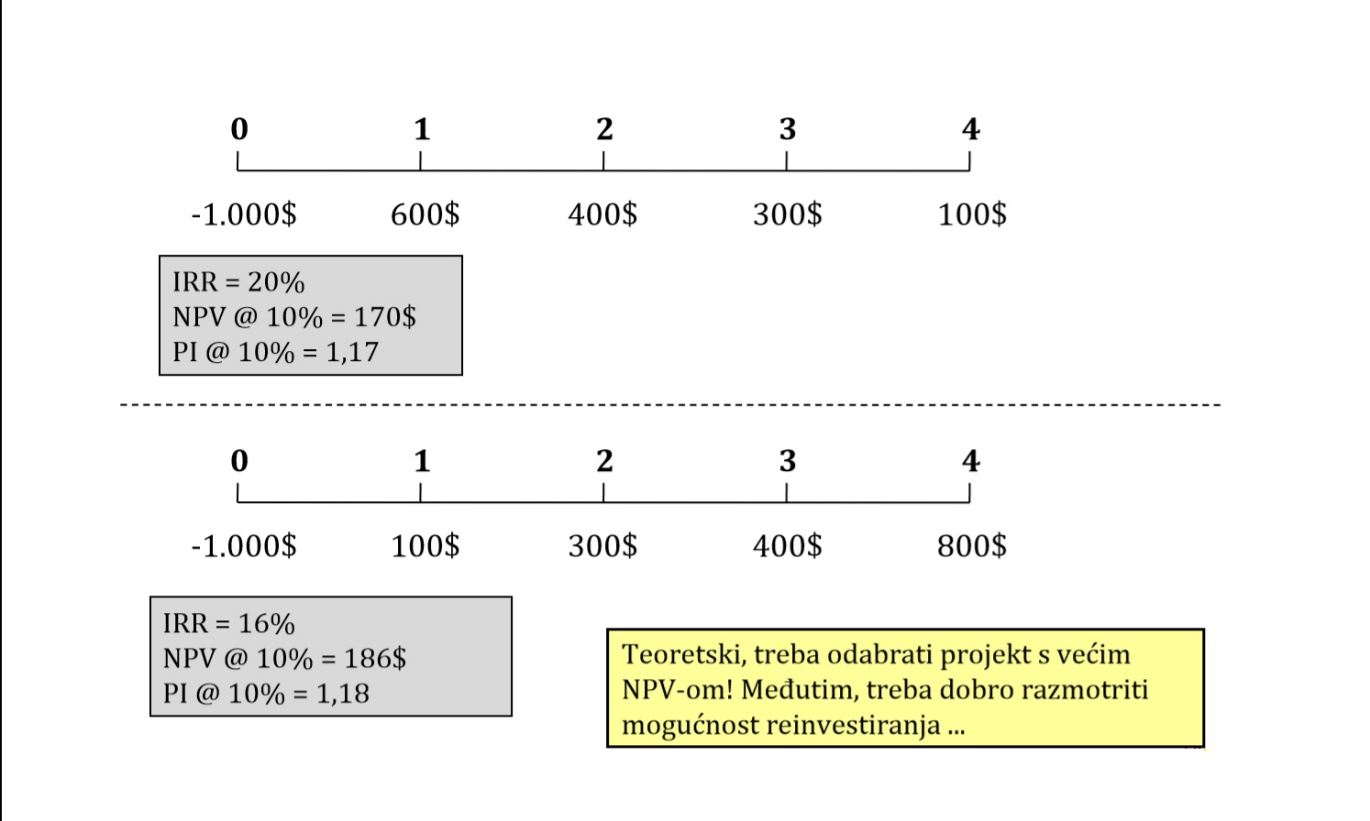 FGAG Split 2014                                                       Planiranje graditeljskih investicija
19
2. PROCJENA RIZIČNIJIH PROJEKATA
2.2 Procjena rizika u kontekstu portfelja
Primjer međusobno isključivih projekata

Primjer C – različito trajanje projekata
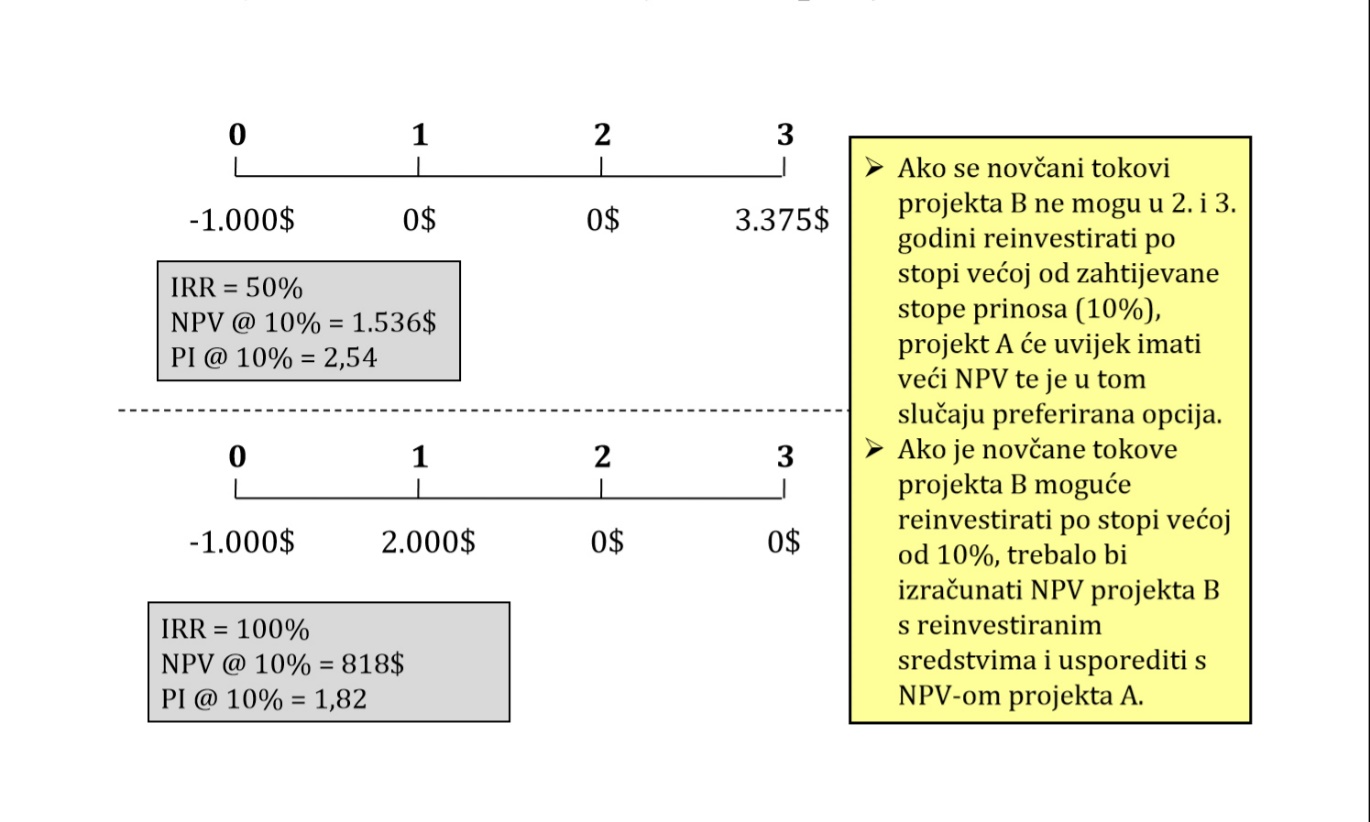 FGAG Split 2014                                                       Planiranje graditeljskih investicija
20
2. PROCJENA RIZIČNIJIH PROJEKATA
2.3 Prilagodbe za rizik projekta
Uobičajeni pristupi kod uvažavanja rizičosti projekta uključuju tehnike:

	- Prilagodbe diskontne stope – tražene stop povrata (troška kapitala)

	- Prilagodba očekivanih novčanih tokova (reduciranje na razinu koja 	predstavlja sigurne ili minimalne novčane tokove koji se onda mogu 	diskontirati stopom povrata bez rizika)

	- Analiza osjetljivosti (može se provoditi izračunom očekivanih novčanih 	tokova radi izračuna NPV ili izračunom NPV za različite scenarije 	gospodarskih aktivnosti)

	- Simulacija (sastoji se od procjene distribucije vjerojatnosti za niz varijabli, te 	uporabom slučajnog izbora varijabli iz svake relevantne distribucije radi 	dobivanja vjerojatnosti distribucije mogućih NPV  usporedbe projekata na 	temelju NPV i standardne devijacije distribucije

	- Prilagodba korporacijskog troška kapitala
FGAG Split 2014                                                       Planiranje graditeljskih investicija
21
[Speaker Notes: Uobičajeni pristupi kod uvažavanja rizičnosti projekta uključuju sljedeće tehnike:
- PRILAGODBA DISKONTNE STOPE – TRAŽENE STOPE POVRATA (troška kapitala)
- PRILAGODBA OČEKIVANIH GOTOVINSKIH TIJEKOVA – reduciranje na razinu koja predstavlja sigurne ili minimalne gotovinske tijekove koji se onda mogu diskontirati stopom povrata bez rizika 
- ANALIZA OSJETLJIVOSTI- ova analiza može se provoditi izračunom očekivanih gotovinskih tijekova radi izračuna NPV ili izračunom NPV za različita scenarija gospodarskih aktivnosti. 
- SIMULACIJA- sastoji se u procjeni distribucije vjerojatnosti za niz varijabli relevantnih za GT projekta, te uporabom slučajnog izbora varijabli iz svake relevantne distribucije radi dobivanja vjerojatnosti distribucije  mogućih NPV I usporedbe projekata na temelju NPV I standardne devijacije distribucije.
- TEHNIKA PRILAGODBE KORPORACIJSKOG TROŠKA KAPITALA- najčešće korištena tehnika.]
2. PROCJENA RIZIČNIJIH PROJEKATA
2.3 Prilagodbe za rizik projekta
FGAG Split 2014                                                       Planiranje graditeljskih investicija
22
2. PROCJENA RIZIČNIJIH PROJEKATA
2.3 Prilagodbe za rizik projekta
FGAG Split 2014                                                       Planiranje graditeljskih investicija
23
2. PROCJENA RIZIČNIJIH PROJEKATA
2.3 Prilagodbe za rizik projekta
FGAG Split 2014                                                       Planiranje graditeljskih investicija
24
2. PROCJENA RIZIČNIJIH PROJEKATA
2.4 Utvrđivanje troška kapitala za projekte nehomogene u odnosu na rizik
Metoda korporacijskog troška kapitala – WACC

	- utvrđuje vrijednosti projekta u slučaju da poduzeće održava približno istu 	strukturu kapitala, 	te da ulaže u projekte slične onima koje posjeduje (rizik 	projekta je jednak riziku tvrtke)

	- jedinstvena za kompaniju koja je rijetko podložna promjenama

	- točna dok su svi projekti tvrtke jednake razine rizika kao i tekući projekti

	- nije pogodna za slučajeve diverzificiranih poduzeća (više proizvoda, više 	organizacijskih dijelova ili proizvodnih linija)

	- može se koristiti za cijelo poduzeće, ako su ispunjene nužne pretpostavke 	troška kapitala za 	pojedine dijelove - trošak kapitala postaje cijena alokacije 	kapitala diverzificiranog poduzeća
FGAG Split 2014                                                       Planiranje graditeljskih investicija
25
2. PROCJENA RIZIČNIJIH PROJEKATA
2.4 Utvrđivanje troška kapitala za projekte nehomogene u odnosu na rizik
Diskotna stopa projekta (trošak kapitala) koristi se ukoliko je rizik projekta drugačiji od rizika tvrtke te se računa:

	- korigiranjem na bazi procjene menadžmenta, menadžer korigira diskontnu 	stopu blago naviše (za rizičnije projekte) ili naniže (za manje rizične projekte)

	- korigiranjem bete iz modela određivanja cijene kapitala imovine – CAPM, 	bilo upotrebom prosječne bete industrije kojoj projekt pripada ili 	kvalitativnom procjenom bete na temelju analize cikličnosti prihoda i 	poslovne poluge. Beta se korigira naviše za projekte s velikom cikličnošću i 	visokom poslovnom polugom i obrnuto.
FGAG Split 2014                                                       Planiranje graditeljskih investicija
26
2. PROCJENA RIZIČNIJIH PROJEKATA
2.4 Utvrđivanje troška kapitala za projekte nehomogene u odnosu na rizik
FGAG Split 2014                                                       Planiranje graditeljskih investicija
27
2. PROCJENA RIZIČNIJIH PROJEKATA
2.4 Utvrđivanje troška kapitala za projekte nehomogene u odnosu na rizik
FGAG Split 2014                                                       Planiranje graditeljskih investicija
28
2. PROCJENA RIZIČNIJIH PROJEKATA
2.4 Utvrđivanje troška kapitala za projekte nehomogene u odnosu na rizik
Primjer

Tvrtka ''Tamaris'' treba ocijeniti ulaganje u novu proizvodnu liniju iz djelatnosti kojom se do sada nije bavila. Procjenu isplativosti namjeravaju izvršiti primjenom NPV metode (metoda neto sadašnje vrijednosti) određujući traženu stopu povrata na temelju podataka za kompaniju kojoj pripada nova proizvodna linija tvrtke ''Sana''.


Tvrtka ''Sana'' 	beta - 1,4
		stopa poreza - 40% 
		nerizična stopa povrata - 12%
		očekivani povrat na tržišni portfolio - 18%


Tvrtka ''Tamaris'' 	dug/kapital - 0,5
		trošak zaduživanja - 14%
		stopa poreza na dobitak - 40%
		investicija u liniju - 2 000 000 kn
		očekivani gotovinski tijek ulaganja:	1./2. godina:   600 000 kn
						3. god: 	       800 000 kn
						4./5. god:	       900 000 kn
						6. god:	       700 000 kn
FGAG Split 2014                                                       Planiranje graditeljskih investicija
29
2. PROCJENA RIZIČNIJIH PROJEKATA
2.4 Utvrđivanje troška kapitala za projekte nehomogene u odnosu na rizik
a) Uz pomoć CAPM-a izračunati potrebnu stopu povrata na investiciju i neto sadašnju vrijednost, te donijeti odluku, ako je financijska poluga i stopa poreza jednaka za slično poduzeće.

Rješenje:

Trošak trajnog kapitala: ks = Rj = 0,12+(0,1 -0,12)1,4 = 0,204 = 20,4%
Trošak duga: kd = 0,14 (0,6) = 0,084 = 8,4%
Prosječni trošak kapitala: WACC = 0,084x(5/15)+0,20x(10/15)=0,03+0,13 = 0,16 = 16,0%
NPV = -2000+(600/1,16)+(600/1,162)+(800/1,163)+(900/1,164)+(900/1,165)+(700/1,166) = 688,54

b) Izračunati neto sadašnju vrijednost i donijeti odluku ako je odnos duga i kapitala u tvrtki ''Sana'' 0,5.

Rješenje: 
Beta bez upotrebe financijske poluge: 
	βju=βj/[D(1-t)/E] = 1,4/[0,5(1-0,4)] = 4,66
Prilagođena beta:
	β*=βju[1+D'(1-t)/E']  = 4,66[1+0,5(0,6)] = 6,058
Trošak trajnog kapitala: Rj = 0,12+(0,1-0,12)6,058 = 0,48
Prosječni trošak kapitala: WACC = 0,084(5/15)+0,48(10/15) = 0,03+0,32 = 0,35 = 35%
NPV = -2000+(600/1,35)+(600/1,352)+(800/1,353)+(900/1,354)+(900/1,355)+(700/1,356) = -313,87

Korigiranje bete ima za posljedicu drugačiji trošak kapitala i drugačiju NPV - nižu za 1 002 410 kn.
FGAG Split 2014                                                       Planiranje graditeljskih investicija
30
2. PROCJENA RIZIČNIJIH PROJEKATA
2.5 Utvrđivanje tražene stope povrata za dijelove poduzeća
Trošak kapitala može se, uz pretpostavku homogenosti proizvoda, te s obzirom na rizik i istovrsnosti investicijskih prijedloga po sektorima, diferencirati prema:

	- linijama upravljanja

	- linijama proizvodnje / pružanja usluga


Mnoge kompanije najprije utvrde trošak kapitala po organizacijskim dijelovima, a potom se unutar svakog dijela klasificiraju investicijski prijedlozi u tri ili više grupa, npr:

	- prosječno rizični investicijski prijedlozi

	- iznadprosječno rizični investicijski prijedlozi

	- ispodprosječno rizični investicijski prijedlozi
FGAG Split 2014                                                       Planiranje graditeljskih investicija
31
[Speaker Notes: Trošak kapitala može se, uz pretpostavku homogenosti proizvoda, te s obzirom na rizik i istovrsnosti investicijskih prijedloga po sektorima, diferencirati prema:
linijama upravljanja,
linijama proizvodnje proizvoda/pružanja usluga.
 
Mnoge kompanije najprije utvrde trošak kapitala po organizacijskim dijelovima, a potom se unutar svakog dijela klasificiraju investicijski prijedlozi u tri ili više grupa, npr:
prosječno rizični investicijski prijedlozi (glavnina investicijskih prijedloga),WACC (korporacijski trošak kapitala) dijela poduzeća se koristi pri procjeni projekata,
iznadprosječno rizični investicijski prijedlozi, prilagođavanje par postotaka naviše,
ispodprosječno rizični investicijski prijedlozi, prilagođavanje par postotaka naniže (ili korigiranje preko koeficijenata).
 
Trošak kapitala po dijelovima poduzeća može se utvrditi:
izračunom troška trajnog kapitala na temelju supstituta poduzeća uz eventualna prilagođavanja. Poslijeporezni trošak zaduživanja poduzeća se ispravlja naviše/naniže u slučaju veće/manje zaduženosti dijela u odnosu na cijelo poduzeće. Potom se utvrđuju ponderi (faktori važnosti) pojedinačnih komponenti kapitala.
odabirom uzorkasličnih poduzeća, izračuna se prosječni WACC (korporacijski trošak kapitala) takvog poduzeća, te se potom koristi kao WACC organizacijskog dijela. U slučaju većeg odstupanja strukture kapitala potrebne su korekcije.
 
Alokacija kapitala između pojedinih dijelova diversificiranih kompanija vrši se upotrebom troška kapitala (odražava temeljni trošak kapitala, obujam kapitalnog proračuna korporacije, te rizičnost i strukturu kapitala pojedinačnog organizacijskog dijela). U praksi se često ne vrši, a posljedica je destimulacija dijelova poduzeća s niskim sustavnim rizikom u korist onih s velikim razvojnim mogućnostima i s velikom rizičnošću.]
2. PROCJENA RIZIČNIJIH PROJEKATA
2.5 Utvrđivanje tražene stope povrata za dijelove poduzeća
Trošak kapitala može se, uz pretpostavku homogenosti proizvoda, te s obzirom na rizik i istovrsnosti investicijskih prijedloga po sektorima, diferencirati prema:

	- linijama upravljanja

	- linijama proizvodnje / pružanja usluga
FGAG Split 2014                                                       Planiranje graditeljskih investicija
32
2. PROCJENA RIZIČNIJIH PROJEKATA
2.5 Utvrđivanje tražene stope povrata za dijelove poduzeća
Mnoge kompanije najprije utvrde trošak kapitala po organizacijskim dijelovima, a potom se unutar svakog dijela klasificiraju investicijski prijedlozi u tri ili više grupa, npr:

	- prosječno rizični investicijski prijedlozi

	- iznadprosječno rizični investicijski prijedlozi

	- ispodprosječno rizični investicijski prijedlozi
FGAG Split 2014                                                       Planiranje graditeljskih investicija
33
2. PROCJENA RIZIČNIJIH PROJEKATA
2.5 Utvrđivanje tražene stope povrata za dijelove poduzeća
Trošak kapitala po dijelovima poduzeća može se utvrditi:

	- izračunom troška trajnog kapitala 

	- odabirom uzorka sličnih poduzeća

Alokacija kapitala između pojedinih dijelova diversificiranih kompanija vrši se upotrebom troška kapitala. U samoj praksi se često ne vrši - posljedica je destimulacija dijelova poduzeća s niskim sustavnim rizikom u korist onih s velikim razvojnim mogućnostima i s velikom rizičnošću.
FGAG Split 2014                                                       Planiranje graditeljskih investicija
34
2. PROCJENA RIZIČNIJIH PROJEKATA
2.6 Pristup ukupnog umjesto pristupa sustavnog, tržišnog rizika
Pored sustavnog, postaje bitan i nesustavni, korporacijski rizik .

u uvjetima kada ne važe pretpostavke tržišnih modela:

	- u slučaju visokih troškova

	- izraženih transakcijskih troškova

	- nesavršenosti na tržištu kapitala
	
	- u odsustvu tržišnih podataka


Tad se koristi CAPM, koji se prilagođava naviše ili naniže ovisno o tržišnoj nesavršenosti.

U slučaju da se namjeravana kupnja poduzeća ili dijela poduzeća pokaže isplativom, korporacija može ostvariti stabilizaciju zarade i sniženje korporacijskog rizika, pa tako i povećanje cijene dionica.
FGAG Split 2014                                                       Planiranje graditeljskih investicija
35
[Speaker Notes: Pored sustavnog, postaje bitan i nesustavni, korporacijski rizik kada je važan utjecaj dijela poduzeća na ukupan stupanj rizičnosti poduzeća - u uvjetima kada ne važe pretpostavke tržišnih modela:
- u slučaju visokih troškova, 
- izraženih transakcijskih troškova,
- nesavršenosti na tržištu kapitala npr. na temelju povijesnih događaja,
- u odsustvu tržišnih podataka - zemlje u tranziciji i razvoju s nerazvijenim financijskim tržištima, poput Hrvatske.
 
Koristi se tržišni model određivanja cijene kapitalaimovine - CAPM, a potom se u slučaju većih tržišnih nesavršenosti ova stopa prilagodi naviše ili naniže. U slučaju da se namjeravana kupnja poduzeća ili dijela poduzeća pokaže isplativom, korporacija može ostvariti stabilizaciju zarada i sniženje korporacijskog rizika, pa tako i povećanje cijene dionica.]
3. POLITIKA RESPEKTIRANJA RIZIKA KOD INVESTICIJSKIH PROJEKATA
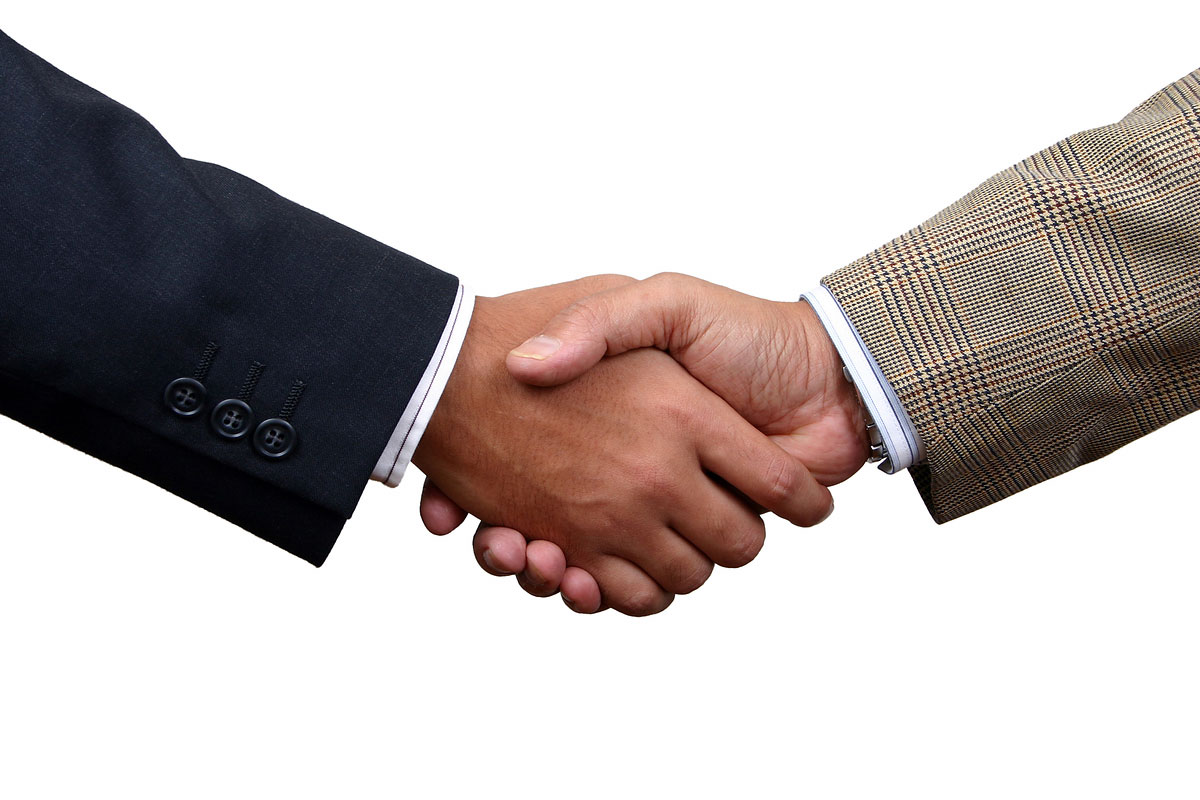 FGAG Split 2014                                                       Planiranje graditeljskih investicija
36
3.1. Izbor metoda i uključivanje rizika
Upotreba različitih metoda analize rizika objašnjava se razlikom:
u veličini tvrtke

        - u ciljevima tvrtke

        - u sofisticiranosti menadžmenta

        - u obujmu investicijskih ulaganja

        - rizičnosti investicijskih ulaganja

        - vrste (tipa) investicija

        - strateške važnosti investicija
FGAG Split 2014                                                       Planiranje graditeljskih investicija
37
3.2. Jednostavnije metode procjene projekta
1) Metoda računovodstvene stope povratka (ARR)

     - omjer prosječnog neto dobitka i inicijalnog uloga


2) Metoda otplatnog perioda (PBP)

     - pravilo odlučivanja:  -> usvojiti projekt ako je PBP < PBP max
                                                    -> kod dva  međusobno isključiva projekta, usvojiti
                                                          projekt s min PBP
FGAG Split 2014                                                       Planiranje graditeljskih investicija
38
3.3. Složenije metode za procjenu projekta
1) Metoda neto sadašnje vrijednosti (NPV)

     - razlika između koristi i troškova projekta koja povećava bogatstvo  
       dioničara

     - respektiranje svih relevantnih informacija i vremenske vrijednosti novca, 
       usklađenost s ciljem maksimalizacije bogatstva dioničara

     - pravilo odlučivanja:  ->  NPV>0 s izvjesnim gotovinskim tijekovima, usvojiti
                                                  projekt
                                             ->  NPV>0 s neizvjesnim gotovinskim tijekovima, 
                                                  odbaciti projekt
                                             ->  kod međusobno isključivih projekata usvojiti  
                                                  onaj s većom NPV
                                             ->  kod racioniranja kapitala usvojiti projekt s NPV 
                                                  max
FGAG Split 2014                                                       Planiranje graditeljskih investicija
39
[Speaker Notes: Metoda neto sadašnje vrijednosti – NPV
razlika između koristi i troškova projekta koja povećava bogatstvo dioničara
respektiranje svih relevantnih informacija i vremenske vrijednosti novca
usklađenost sa ciljem maksimalizacije bogatstva dioničara
Pravilo odlučivanja:
NPV > 0 s izvjesnim gotovinskim tijekovima – usvojiti projekt
NPV > 0 s neizvjesnim gotovinskim tijekovima – odbaciti projekt
kod međusobno isključivih projekata usvojiti onaj sa većom NPV
kod racioniranja kapitala usvojiti projekt s NPVmax
Metoda interne stope rentabilnosti – IRR
stopa koja izjednačava sadašnju vrijednost očekivanih izdataka sa sadašnjom vrijednošću očekivanih primitaka.
Metoda indeksne profitabilnosti – IP
omjer sadašnje vrijednosti neto budućih primitaka i inicijalnog uloga.
 
Primjena sofisticiranih tehnika ne isključu­je potrebu za prosudbom menadžmenta već je ona treba olakšati. Mjerenje rizika vrši se, također, prvenstveno na temelju prosudbe menadžmenta, a rijetko na osnovu formalne analize. Pritom se procijenjeni rizik ugrađuje u rocess investicijskog odlučivanja primarno na temelju skraćenja minimalno prihvatljivog otplatnog perioda za rizičnije projekte. 
 
DCF (Tehnike diskontiranih gotovinskih tijekova) se koriste uglavnom kod velikih tvrtki, posebno NPV (metoda neto sadašnje vrijednosti). Izbor između neformalne i kvantitativne analize pri investicijskom odlučivanju ima vezu sa:
stupnjem neizvjesnosti gotovinskih tijekova projekta,
vrstom projekata,
obujmom ulaganja,
korporacijskom strategijom.
 
Problemi: Analiza rizika – određivanje raspona ishoda i dodjeljivanje vjerojatnosti
Analiza osjetljivosti – neusporedivost osjetljivosti među čimbenicima (može se  uključiti i u jednostavnije metode npr. Metoda otplatnog perioda ili računovodstvena stopa povrata – posebno primjereno za male tvrtke). 
- jednostavne i složenije metode procjene dat će jednostranu procjenu efekata projekta ukoliko se propusti uključiti čitav raspon pretpostavki i osloni samo na jednu od njih.]
3.3. Složenije metode za procjenu projekta
2) Metoda interne stope rentabilnosti (IRR)

     - stopa koja izjednačava sadašnju vrijednost očekivanih izdataka sa 
       sadašnjom vrijednošću očekivanih primitaka
FGAG Split 2014                                                       Planiranje graditeljskih investicija
40
3.3. Složenije metode za procjenu projekta
3) Metoda indeksne profitabilnosti (IP)

     - omjer sadašnje vrijednosti neto budućih primitaka i inicijalnog uloga



primjena sofisticiranih tehnika ne isključuje potrebu za prosudbom 
     menadžmenta, već je treba olakšati
 
DCF (Tehnike diskontiranih gotovinskih tijekova) -> uglavnom kod velikih tvrtki, posebno NPV
FGAG Split 2014                                                       Planiranje graditeljskih investicija
41
3.3. Složenije metode za procjenu projekta
Izbor između neformalne i kvantitativne analize pri investicijskom
   odlučivanju ima veze sa:   


 
-  stupnjem neizvjesnosti gotovinskih tijekova projekta
-  vrstom projekta
-  obujmom ulaganja
-  korporacijskom strategijom
FGAG Split 2014                                                       Planiranje graditeljskih investicija
42
3.3. Složenije metode za procjenu projekta
problemi: 


- analiza rizika      -> određivanje raspona rizika i dodjeljivanje vjerojatnosti
                     
- analiza osjetljivosti     -> neusporedivost osjetljivosti među čimbenicima
FGAG Split 2014                                                       Planiranje graditeljskih investicija
43
3.4. Investicijske odluke prema vrsti ulaganja
mali rutinski projekti zamjene


veliki projekti ekspanzije u nove proizvode (dugoročni projekti s neizvjesnim gotovinskim tijekovima)
FGAG Split 2014                                                       Planiranje graditeljskih investicija
44
[Speaker Notes: mali, rutinski projekti zamjene, ili
veliki projekti ekspanzije u nove proizvode (dugoročni projekti sa neizvjesnim gotovinskim tijekovima, pa su procjene njihovih gotovinskih tijekova manje pouzdane). Kako se radi o većim ulaganjima nameće se primjena kvantitativne, sofisticirane analize, a moguća je i primjena neke od DCF tehnika u kombinaciji s nekom od drugih metoda (procjena primjenom višestrukih metoda).
 
Zadatci menadžmenta:
podvrgnuti analizi prosperitetne projekte,
interpretirati dobivene rezultate,
u slučaju upotrebe višestrukih metoda ocjene odlučiti kojoj analizi dati prioritet,
donijeti odluku,
uzeti u obzir da objektivne, kvantitativne metode koriste subjektivno procijenjene veličine kao ulazne elemente, tome treba dodati i ubrzanu dinamiku promjene okružja poduzeća.]
3.4. Investicijske odluke prema vrsti ulaganja
zadaci menadžmenta: 

podvrgnuti analizi prosperitetne projekte


-    interpretirati dobivene rezultate


-    u slučaju upotrebe višestrukih metoda ocjene odlučiti kojoj analizi dati    
     prioritet          


-    donijeti odluku


-    uzeti u obzir da kvantitativne metode koriste subjektivno procijenjene   
     veličine kao ulazne elemente, tome dodati ubrzanu dinamiku promjene   
     okružja poduzeća
FGAG Split 2014                                                       Planiranje graditeljskih investicija
45
3.5. Kapitalna ulaganja, korporacijska strategija i konkurentnost
Organizacijske sposobnosti obuhvaćaju kombinaciju 
ljudskih vještina, organizacijskih procedura i rutina, realne imovine, sustava informacija i poticaja
FGAG Split 2014                                                       Planiranje graditeljskih investicija
46
[Speaker Notes: Empirijska istraživanja konkurentnosti pokazala su da najbolje rezultate imaju tvrtke sa dobrim organizacijskim sposobnostima koje im omogućuju efikasnije korištenje tržišnih prilika. Organizacijske sposobnosti obuhvaćaju kombinaciju ljudskih vještina, organizacijskih procedura I rutina, realne imovine, te sustava informacija I poticaja koji unapređuju oidrance u pojedinim dimenzijama poslovanja.
Proces planiranja kapitalnih ulaganja ima nezamjenjiv doprinos, napose u standardizaciji I kordinaciji u procesu alokacije resursa. Međutim, treba ga dopuniti na način da uključi investicije u sposobnosti.
Investiranje u organizacijske sposobnosti je poput drugih investicija. Radi se, dakle, o alokaciji sredstava u razvoj radi očekivanja naknade u budućnosti.
Problem kod ove vrste investicija nastaje u tvrtkama s hijerarhijskim ili decentraliziranim sustavima financijskog planiranja I kapitalnih proračuna.
 
Važne korporacijske sposobnosti su: 
Eksterne integracije
Interne integracije
Fleksibilnost
Eksperimentiranje
Kanibalizacija 
 
Eksterne integracije predstavljaju sposobnost povezivanja znanja o kupcima s detaljnim inžinjerskim dizajnom o kreiranju I unapređenju proizvoda.
Interna integracija znači da tvrtka ima fleksibilne timove koji surađuju I komuniciraju neovisno u kojem odjelu/grupi rade, imaju zajednički riječnik, koncepte I ciljeve. Ivestiranje u ove sposobnosti smanjuje vrijeme I povećava efikasnost ivesticijskog procesa (razvoj novog proizvoda, izrada prototipa, ekspanzija kapaciteta).
Fleksibilnost ima vrijednost opcije. Uključuje sposobnosti kao što su: proizvodnja širokog oidra proizvoda I brze promjene miksa proizvoda, brzo I efikasno uvođenje novih proizvoda I promjene obujma proizvodnje. Da bi se povećala sposobnost flekisbilnosti npr. U u sferi proizvoda, proizvodni procesi trebaju biti organizirani na modularan način. U sferi procesa treba investirati u procedure I softwear koji omogućuje brze I lake promjene te koji sadrži pravila I nepredviđene situacije.
Sposobnost eksperimentiranja oid rastu efikasnosti I pouzdanosti, a vitalno ju je osigurati u početku rada nove tvornice jer se inače dolazi do uskih grla I zastoja u proizvodnji.
Sposobnost kanibalizacije (razvoja novih proizvoda koji smanjuju prodaju postojećih) traži investiranje u procedure, informacijske sustave, dugotrajnu imovinu I ljudske sposobnosti.
Uloga financija u procesu alokacije je predvidjeti vrijednost važnih korporacijskih investicija I strategijskih inicijativa planiranjem kapitalnih ulaganja. Vrijednost sposobnosti bi trebalo prvesti u gotovinske tijekove radi pravilnog vrednovanja. Sposobnosti povećavaju vrijednost budućih investicija. One mijenjaju set prilika za kompaniju. Kad se investira u sposobnosti rezultat su sposobnosti, sustavi I procedure, tj. Konkurentske prednosti (organizacijska imovina: kvaliteta, brzina, efikasnosti, fleksibilnosti, dodatna unapređenja, inovacije). Tako je u slučaju vanjske integracije rezultat niži rizik proizvoda, dok je kod sposobnosti interne integracije  veća učestalost uočavanja prilika. Kad tvrtka ima sposobnost fleksibilnosti ima širi raspon opcija povezanih s danom invsticijom. Ako ima sposobnost eksperimentiranja znači da koristi sustavno unapređenje I snjiženje troškova, dok uz sposobnost kanibalizacije spriječava ulaza drugih na tržište I povećava vrijednost tržišne pozicije tvrtke.]
3.5. Kapitalna ulaganja, korporacijska strategija i konkurentnost
važne korporacijske sposobnosti su:

- eksterne integracije 
              - sposobnost povezivanja znanja o kupcima s detaljnim inženjerskim    
                 znanjem o kreiranju i unaprjeđenju proizvod    
                            
              - rezultat je niži rizik proizvoda
     



     - interne integracije
               - fleksibilni timovi koji surađuju i komuniciraju, neovisno o odjelu u    
                 kojem rade; zajednički rječnik, koncepti i ciljevi 

               - rezultat je veća učestalost uočavanja prilika
FGAG Split 2014                                                       Planiranje graditeljskih investicija
47
3.5. Kapitalna ulaganja, korporacijska strategija i konkurentnost
fleksibilnost 
     -  proizvodnja širokog spektra proizvoda, brzo i efikasno uvođenje novih    
        proizvoda i promjena obujma proizvodnje; proizvodni procesi trebaju    
        biti organizirani na modularan način
                               
     - rezultat je širi raspon opcija povezanih s danom investicijom 


 sposobnost eksperimentiranja 
      - rast efikasnosti i pouzdanost, vitalno ju je osigurati u početku rada  
        tvornice
                                                               
      - rezultat je sustavno unaprjeđenje i sniženje troškova


 sposobnost kanibalizacije 
      - razvoj novih proizvoda koji smanjuju prodaju postojećih

      - sprječava ulaz drugih na tržište i povećava vrijednost tržišne pozicije  
        tvrtke
FGAG Split 2014                                                       Planiranje graditeljskih investicija
48
3.6. Praktični problemi u procjeni kapitalnih ulaganja
- usporediva alternativa za realna ulaganja nije odobravanje kredita po
  stopi bez rizika -> stoga niti oportunitetni trošak/ odgovarajuća diskontna
  stopa za diskontiranje gotovinskih tijekova kod razmatranja investicijskih 
  prijedloga ne može biti stopa povrata bez rizika
FGAG Split 2014                                                       Planiranje graditeljskih investicija
49
4. POSLJEDICE ZAKLJUČAKA NA ODLUKE IZ SFERE KAPITALNIH ULAGANJA
- poduzeće ne bi trebalo oduzimati ona ulaganja/ investicijske projekte 
  čijom realizacijom neće ostvariti stopu povrata veću od stope povrata
  na financijska ulaganja jednakog stupnja rizika

- poduzeće mora kontinuirano uočavati , definirati i realizirati projekte koji 
  ostvaruju natprosječne povrate

- u primjeni metoda ocjene investicijskih prijedloga treba primijeniti 
  odgovarajuću diskontnu stopu povrata (metoda CAMP) da bi ostvarili 
  konzistentnost pristupa u praktičnoj primjeni metoda koje se temelje na
  diskontiranju gotovinskih tijekova

- u uvjetima kada ne djeluju pretpostavke tržišnih modela (CAMP, APT) i 
  nesustavni rizik može utjecati na vrijednost poduzeća; tada se koristi pristup
  portfelja investicijskih projekata -> potrebno je utvrditi sve alternativne 
  kombinacije razmatranih investicijskih prijedloga te na temelju očekivane 
  vrijednosti NPV ili IRR i standardne devijacije vjerojatnosti mogućih NPV(IRR),
  izabrati najpovoljniju kombinaciju
FGAG Split 2014                                                       Planiranje graditeljskih investicija
50
4. REPERKUSIJE ZAKLJUČAKA NA ODLUKE IZ SFERE KAPITALNIH ULAGANJA
U uvjetima tržišnih nesavršenosti, kada ne vrijede pretpostavke CAMP i  APT
  modela, i kada primjena tržišnog modela i principa ukupnog rizika upućuju
  na različite odluke (usvojiti/ odbaciti projekt), preporuča se jedan od dva 
  pristupa:

  - ako se radi o poduzeću čije dionice kotiraju na burzi i nalaze se  u   
    posjedu velikog broja dioničara, a daleko je od nesolventnosti i stečaja
    te se povrati mogu izraziti na tržišnoj osnovi; koristi se tržišni model

  - u suprotnom slučaj, potrebnu stopu povrata treba izračunati polazeći od
      ukupne varijabilnosti projekta

  - kao i kod primjene svih modela, i ovdje je potrebno koristiti zdravu logiku: 
    prosudbu stručnjaka, logičko razmišljanje i procjenu rezultata
FGAG Split 2014                                                       Planiranje graditeljskih investicija
51
PITANJA I ODGOVORI ZA PONAVLJANJE:
1. Što su kapitalna ulaganja i kako se vrši budžetiranje kapitala?
Kapitalna ulaganja predstavljaju proces dugoročnog angažmana financijskih sredstava u svrhu zamjene
 ili proširenja realne imovine poduzeća. Obično se radi o velikim iznosima čijim se ulaganjem dugoročno
 determiniraju uvjeti poslovanja poduzeća ali i njegova vrijednost. Stoga svako kapitalno ulaganje zahtjeva
 prethodno planiranje koje obuhvaća niz analiza i procjena alternativnih projekata, na osnovi kojih bi se mogao
 sagledati stupanj opravdanosti ulaganja u svaki od njih i izvršiti izbor optimalnog.
 
Budžetiranje kapitala postupak je donošenja dugoročnih investicijskih odluka, a provodi se u više koraka: 	
- pronalaženje investicijskih oportuniteta,
- prikupljanje podataka,
- određivanje novčanih tijekova,
- određivanje budžeta kapitala,
- vrednovanje i donošenje odluka,
- analiza izvođenja i prilagođavanja

2. Vrste gotovinskih tijekova?
VRSTE GOTOVINSKIH TIJEKOVA:
 Inicijalni gotovinski tijekovi (inicijalni izdatak, prodajna cijena postojeće imovine i porezni efekti te prodaje, porezna olakšica,
  promjene neto radnog kapitala),
Gotovinski tijekovi iz poslovanja
 (gotovinski prihodi, gotovinski rashodi, negotovinski rashodi),
Konačni gotovinski tijekovi 
 (gotovinski tijekovi od prodaje i porezni efekti prodaje, gotovinski primici na ime povrata neto obrtnog 
  kapitala,gotovinski izdaci vezani sa zatvaranjem projekta),
Relevantni gotovinski tijekovi (gotovinski tijekovi nakon oporezivanja korigirani za amortizaciju,
 gotovinski tijekovi korigirani za rezidualnu vrijednost, oportunitetni gotovinski tijekovi, prateći efekti).
FGAG Split 2014                                                       Planiranje graditeljskih investicija
52
3. Što je Gordonov  model?
Trošak trajnog kapitala se može utvrditi na temelju pristupa diskontiniranih gotovinskih tijekova (DCF),
 tj. Primjenom modela konstantnog rasta – GORDONOV MODEL 
 ks – očekivana stopa povrata dioničara
D1 = D0(1+g) – očekivana capital u t=1 
P0 – tekuća cijena dionice
g   – očekivana stopa rasta capital 

4. Kako se objašnjava upotreba različitih metoda analize rizika ?
 Objašnjava se razlikom:
- u veličini tvrtke
- u ciljevima tvrtke,
- u sofisticiranosti menadžmenta,
- u obujmu investicijskih ulaganja,
- rizičnosti investicijskih ulaganja,
- vrste (tipa) investicija,
- strateške važnosti investicija
 
 5. Nabroji metode procjene projekta.
 Jednostavnije metode procjene projekta
Metoda računovodstvene stope povrata – ARR
Metoda otplatnog perioda – PBP
 Složenije metode za procjenu projekta
Metoda neto sadašnje vrijednosti – NPV
Metoda interne stope rentabilnosti – IRR
Metoda indeksne profitabilnosti – IP
FGAG Split 2014                                                       Planiranje graditeljskih investicija
53
6. Nabroji važne korporacijske sposobnosti?
 
- Eksterne integracije
- Interne integracije
- Fleksibilnost
- Eksperimentiranje
Kanibalizacija 

7. Koji su praktični problemi u procjeni kapitalnih ulaganja ?
 
Usporediva alternativa za realna ulaganja nije odobravanje kredita po stopi bez rizika. Stoga niti oportunitetni trošak (odgovarajuća diskontna stopa za diskontiranje gotovinskih tijekova) kod razmatranih investcijskih prijedloga ne može biti stopa povrata bez rizika.

8. Procjena rizika u portfelj kontekstu?

Kada postoji više projekta, procjena stupnja rizičnosti može se izvršiti po tzv. Portfeljnom pristupu, što podrazumijeva utvrđivanje srednje vrijednosti i standardne devijacije distribucije vjerojatnosti mogućih neto sadašnjih vrijednosti za cijeli portfolio tih projekata. Na realni oncept može se primjeniti oncept diversifikacije – promatrati projekte kao portfelj dugotrajne imovine.
FGAG Split 2014                                                       Planiranje graditeljskih investicija
54
9. Koja su dva pravila odabira projekta kod procjene rizika u portfelj kontekstu?

Ukoliko su projekti međusobno neovisni- prihvatiti sve projekte s NPV > 0 
Ukoliko su projekti međusobno isključivi- prihvatiti projekt s najvišim NPV-om

10. Opiši metoda korporacijskih troškova kapitala –wacc
 
Metoda prilikom koje se utvrđjednost projekta u slucaju da poduzeće odrzava približno istu strukturu kapitala, te da ulaze u projekte slicne onima koje posjeduje. U tom slucaju rizik projekta je jednak riziku tvrtke. Upotrebljavamo je u kompanijama koja je rijetko podložna promjenama. Nije pogodna za slučajeve poduzeća sa vecim brojem proizvoda, više organizacijskih dijelova i proizvodnih linija.  Točna je do onog trena dok su svi projekti jednake razine rizika kao i tekući projekti.
FGAG Split 2014                                                       Planiranje graditeljskih investicija
55
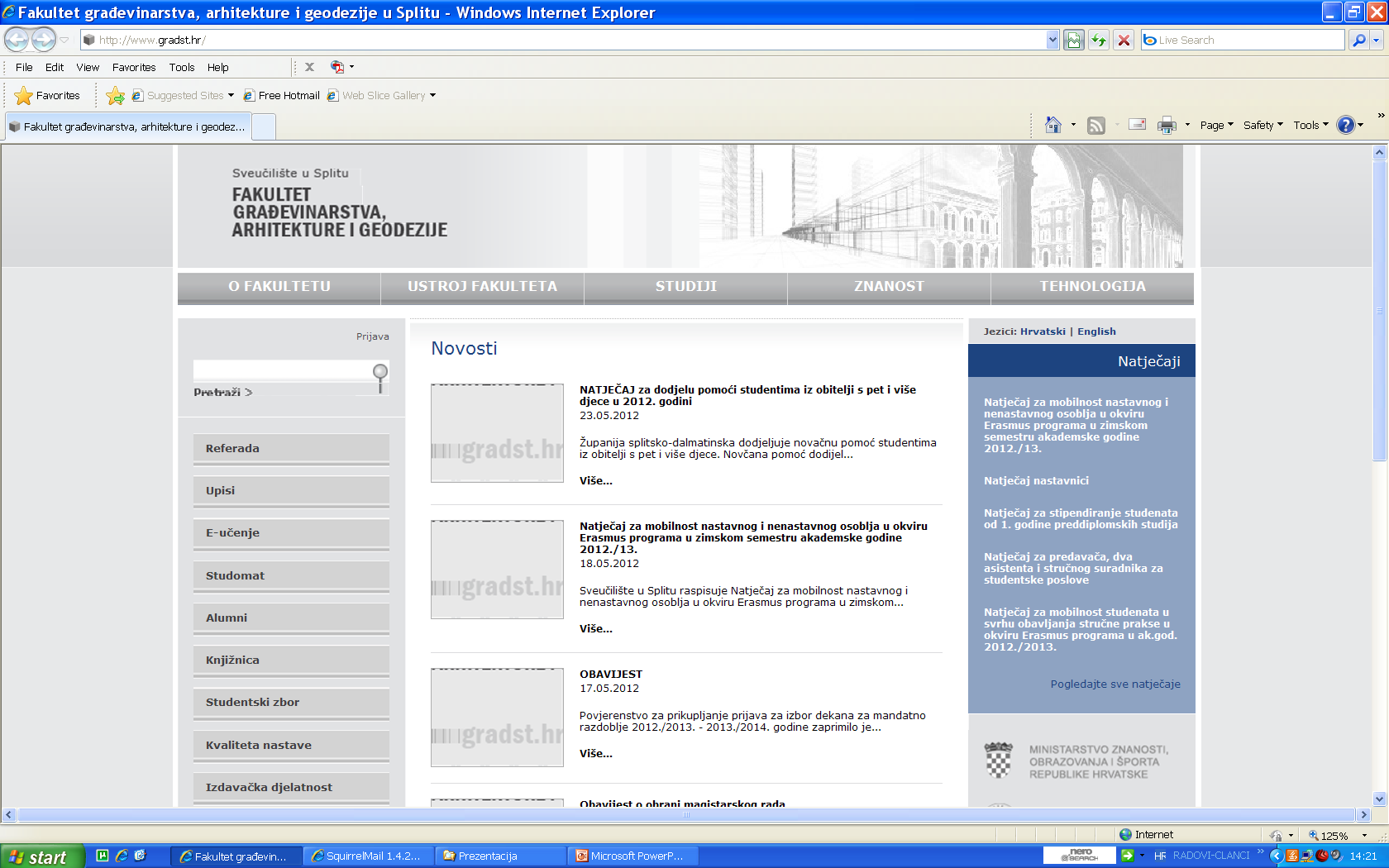 HVALA NA PAŽNJI !
FGAG Split 2014                                                       Planiranje graditeljskih investicija
56